Im Geschäft
Deine Aufgabe heute (tvoja naloga danes):
die Wörter ins Heft schreiben (besede zapiši v zvezek)
die Aussprache schreiben (zapiši izgovorjavo)
die Übersetzung im Wörterbuch finden (poišči prevod v slovarju): Pons
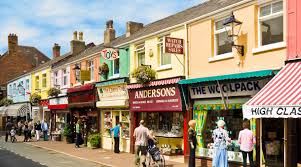 der Supermarkt (pass auf: es gibt kein „e“ in diesem Wort!)
Welche Geschäfte kennen wir?
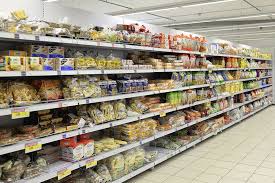 der Bioladen
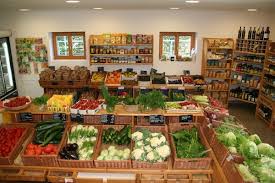 der Blumenladen
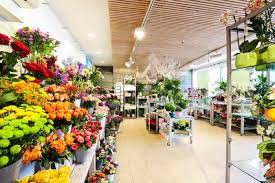 der Fischladen
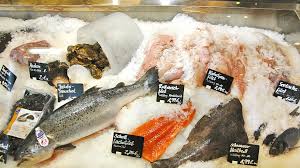 der Markt
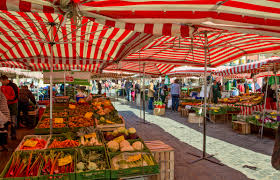 die Bäckerei
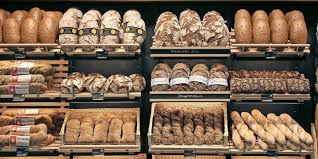 die Metzgerei
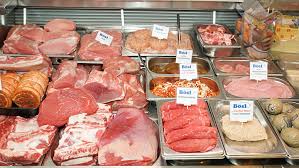 die Eisdiele
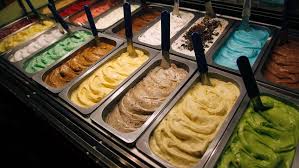 die Konditorei
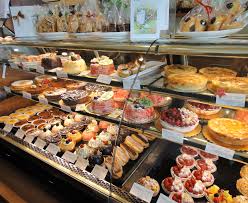 die Apotheke
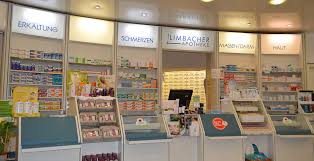 die Bücherei
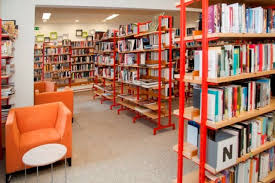 das Gemüsegeschäft
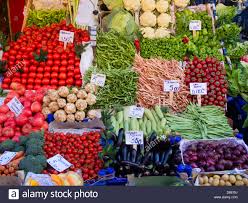 das Obstgeschäft
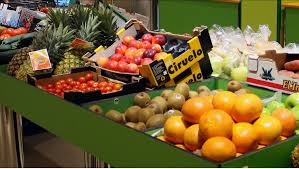 Kaufst du gern ein? Ja, ich kaufe gern ein.ODER Nein, ich kaufe (gar) nicht gern ein.
2. ura
Deine Aufgabe für die zweite Stunde (tvoja naloga za drugo uro dela):
Schau dir das Video an (oglej si video): Einkaufen im Supermarkt
Schreib die Frasen, die sich wiederholen, aus ins Heft (v zvezek si zapiši fraze, ki se ponavljajo).
Schau dir noch das Video hier an (oglej si še en video). Wie viel verstehst du? (Koliko razumeš?)

Das ist alles für diese Woche  Gut gemacht!